Поддержка социального предпринимательства
Социальное предпринимательство – что это такое?
Условия:

 обеспечение занятости социально – незащищенных групп граждан (не менее 50 % численности, 25 % ФОТ)
 предоставление услуг социально – незащищенных группам граждан
Сферы деятельности:
- социальное обслуживание граждан
- здравоохранение, реабилитация инвалидов
- физкультурно – оздоровительная деятельность
- детские центры, кружки, секции, школы-студии
- производство медицинских и протезно-ортопедических изделий
- ремесленничество
Решение социальных проблем общества
 Обеспечение самозанятости и занятости граждан

Бизнес-решение социальной проблемы
2
Роль социального предпринимательства
Переосмысление роли государственного сектора в экономике и усиление внимания к вопросам социальной ответственности
Рейтинг субъектов РФ по итогам реализации механизмов поддержки социально ориентированных некоммерческих организаций и социального предпринимательства (показатель утв. распоряжение Правительства РФ от 19.06.2017 № 1284-р)
Сочетание социальной направленности 	и предпринимательских подходов
 	Новаторская предпринимательская 	деятельность, в рамках которой 	решаются или смягчаются социальные 	проблемы
Аутсорсинг государственных программ социальной поддержки
 Персонализация оказания социальных услуг
 Социально ориентированное инвестирование
3
Результаты поддержки социального предпринимательства
Снижение затрат бюджета на отрасль (пример: детские 	центры компенсируют недостаток мест в детских 	садах)

  	Развитие конкуренции в отрасли, создание условий  для 	предложения разнообразных более качественных услуг  	(пример: создание частных клиник в сфере ЭКО, 	перинатальных центров и т.п.)
4
Зачем нужна поддержка социального предпринимательства?
Социальное предпринимательство – низкодоходный бизнес
30 % предпринимателей: среднемесячный доход до 50,0 тыс руб. 
 35 % предпринимателей: среднемесячный доход 50,0 – 100,0 тыс руб.
(фактическая самозанятость, отсутствие источников для развития)
Виды компенсируемых затрат:
 аренда и выкуп помещения
 оплата коммунальных услуг
 текущий и капитальный ремонт
 приобретением основных средств
 приобретением сырья и инструментов (ремесленничество);
 участием в выставочно-ярмарочных мероприятиях (ремесленничеством)
 повышение квалификации (детские центры)
Цель поддержки:
- повышение социальной эффективности (расширение деятельности)
- стимулирование субъектов МСП к решению задач социальной сферы
до 1,5 млн руб.
 не более 85 % затрат
    (2014 – 2017 гг)
5
Приоритетность поддержки социального предпринимательства
Стратегия развития малого и среднего предпринимательства на период до 2030 года (распоряжение Правительства РФ от 02.06.2016 № 1083-Р)
«В рамках реализации Стратегии будут реализованы дополнительные меры поддержки малых и средних предприятий в области социального предпринимательства, в том числе создание и развитие специализированных организаций инфраструктуры поддержки в субъектах РФ, предоставление субсидий на реализацию проектов в области социального предпринимательства, меры по популяризации такой деятельности.»
План мероприятия («дорожная карта») «Поддержка доступа негосударственных организаций к предоставлению услуг в социальное сфере» (распоряжение Правительства РФ от 08.06.2016 № 1144-Р)
6
Приоритетность поддержки социального предпринимательства
Правительством РФ разработан проект Федерального закона «О внесении изменений в Федеральный закон от 24.07.2007 № 209-ФЗ «О развитии малого и среднего предпринимательства в Российской Федерации»:
законодательное закрепление понятия «социальное предпринимательство»
введение перечня мероприятий поддержки, ориентированных на социальных предпринимателей
.
создание Центров инноваций социальной сферы 
и иных организаций инфраструктуры поддержки субъектов МСП
- финансовая, имущественная, консультационная, информационная поддержка, обучение
- реализация иных мероприятий в целях развития социального предпринимательства
Обеспечение занятости инвалидов, матерей, имеющих детей в возрасте до 3 –х лет, 
выпускников детских домов и иных лиц, находящихся в трудной жизненной ситуации, 
а также предоставление услуг таким гражданам.
7
Поддержка в Московской области 
(ГП «Предпринимательство  Подмосковья», подпрограмма III «Развитие малого и среднего предпринимательства в МО»)
8
Эффективность поддержки 
социального предпринимательства
9
Дошкольное образование в Московской области *
Финансовая поддержка в 2017 году  
(ГП «Образование Подмосковья» - 77 ДОУ, «Предпринимательство Подмосковья» - 26 ДОУ)
 Имущественная поддержка: льготная ставка арендной платы за муниципальное и областное имущество (50 %)
Всего 2 038 ДОУ 
(400 896 детей)
102 частных ДОУ (5,01%)
 9 792 воспитанника (2,44%)
каждый 41–й ребенок Московской области посещает частное ДОУ
- охват образовательными услугами 100 % детей в возрасте 3-7 лет
- ликвидирована очередность в детские сады для детей 3-7 лет
ПРОГНОЗ
к 2021 году в Московской области увеличение численности детей                       в возрасте  1-7 лет с 471 тыс. 
до 575 тыс. (22%)
УВЕЛИЧЕНИЕ  запроса населения на услуги по развитию детей в раннем возрасте
*в соответствии с проектом Доклада о состоянии и развитии конкурентной среды на рынках товаров, работ и услуг Московской области по итогам 2017 г.
10
Образовательные организации дополнительного образования и сопровождение детей с ограниченными возможностями здоровья в Московской области*
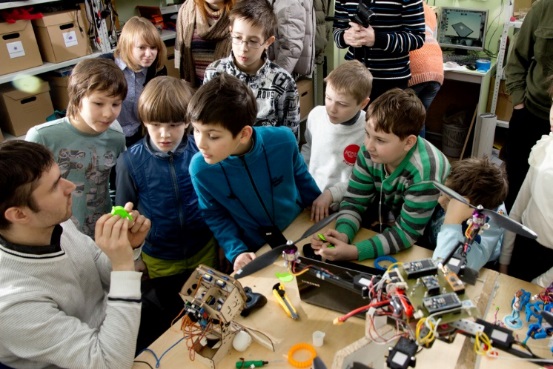 Всего 581 организаций дополнительного образования 
(500 тыс. детей),  
в том числе
в Московской области 
более 20 тыс. 
детей-инвалидов
Всего 406 организаций психолого-педагогического сопровождения детей с ограниченными возможностями здоровья,  
в том числе
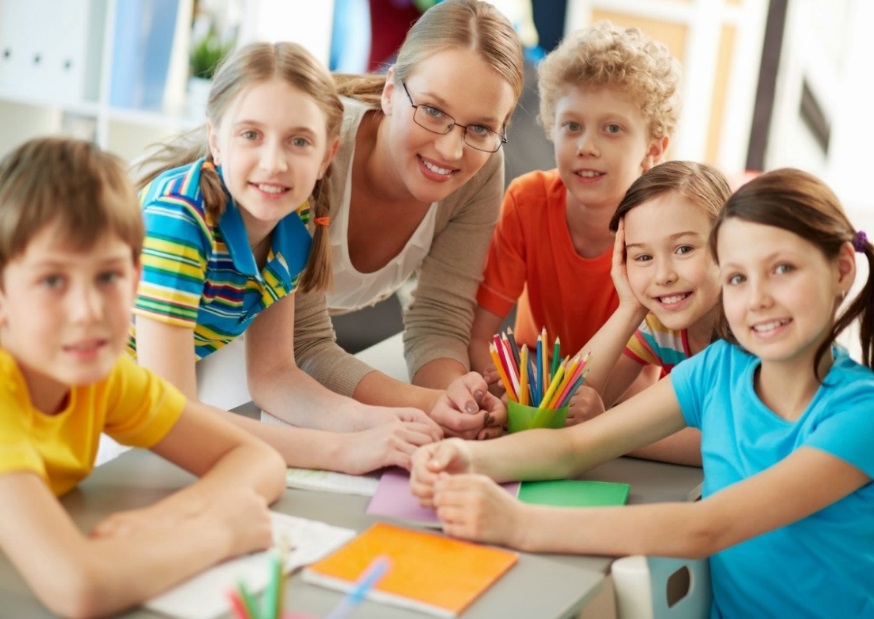 209 частных организаций дополнительного образования 
 28 350 учащихся
каждый 8–й ребенок Московской области пользуется услугами дополнительного образования в частных организациях
59 частных организаций 
в 25 муниципальных 
образованиях
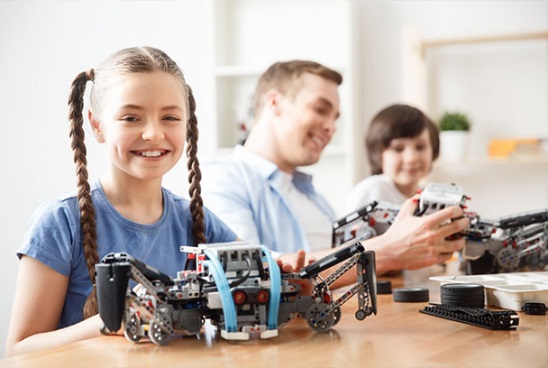 *в соответствии с проектом Доклада о состоянии и развитии конкурентной среды на рынках товаров, работ и услуг Московской области по итогам 2017 г.
11
Медицинские услуги в Московской области*
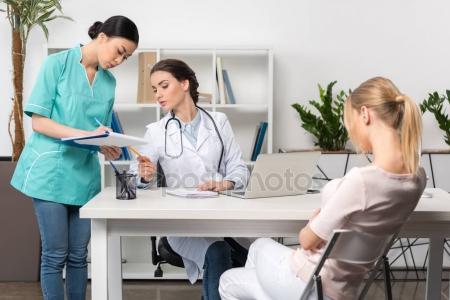 Всего 2 781 медицинских организаций
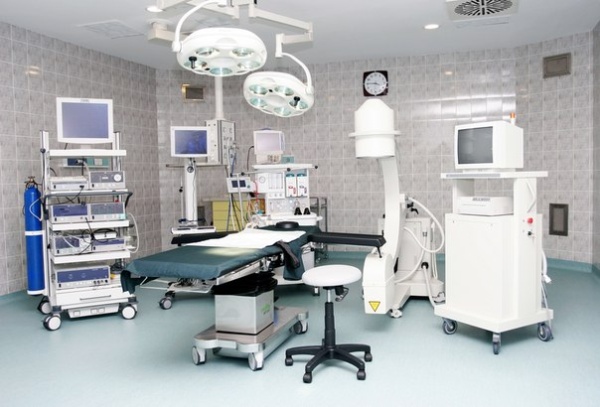 145 негосударственных медицинских учреждений 
(130 работают в системе ОМС)
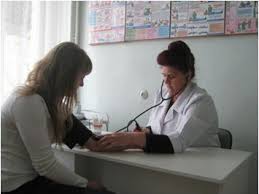 Увеличение в 2017 году спроса на услуги коммерческих медицинских учреждений               с 41% до 48 %
- 72 % клиентов обращаются в частные медицинские учреждения несколько раз в год;
- 21 % - несколько раз в месяц
Усиление конкурентной борьбы 
на рынке медицинских услуг 
по сравнению с 2016 г.
*в соответствии с проектом Доклада о состоянии и развитии конкурентной среды на рынках товаров, работ и услуг Московской области по итогам 2017 г.
12
ООО «НПП «ИНКАР-М»
Научно-производственное предприятие создано в 1995 году. 
НПП «Инкар-М» впервые в мировой практике разработало конструкции пластиковых кресел-колясок на базе высокопрочных полимерных композиционных материалов. Разработана реабилитационная техника нового поколения
 (инвалидные коляски для детей с ДЦП, 
инвалидные коляски активного типа)
г.Королев
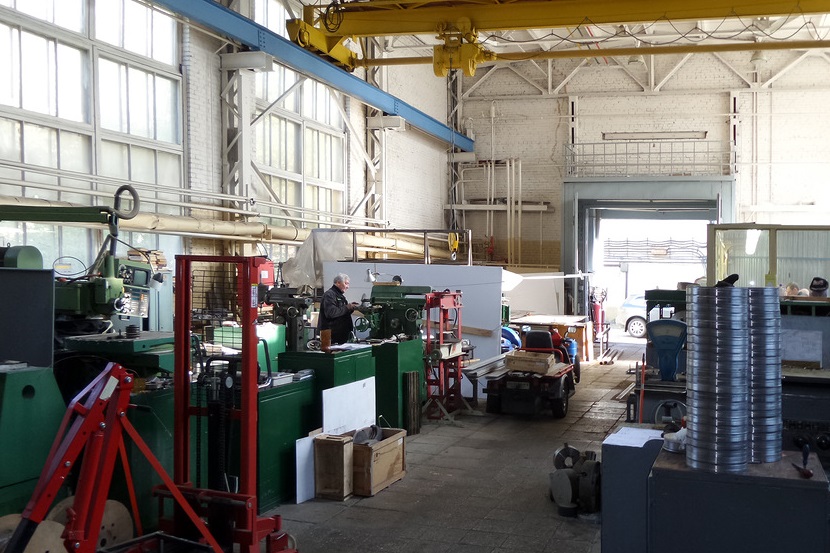 2014 год – 1 000,0 тыс. руб. 
2015 год – 1 500,0 тыс. руб.


Результат получения субсидии:
- создание 2 рабочих мест
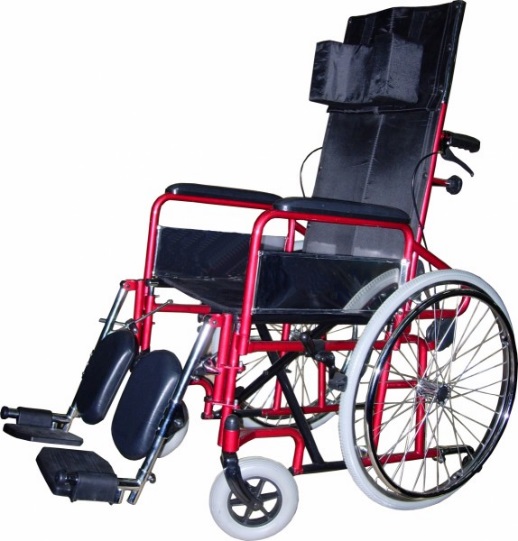 13
Детский сад «Ibambini» ИП Буцкова И.А.
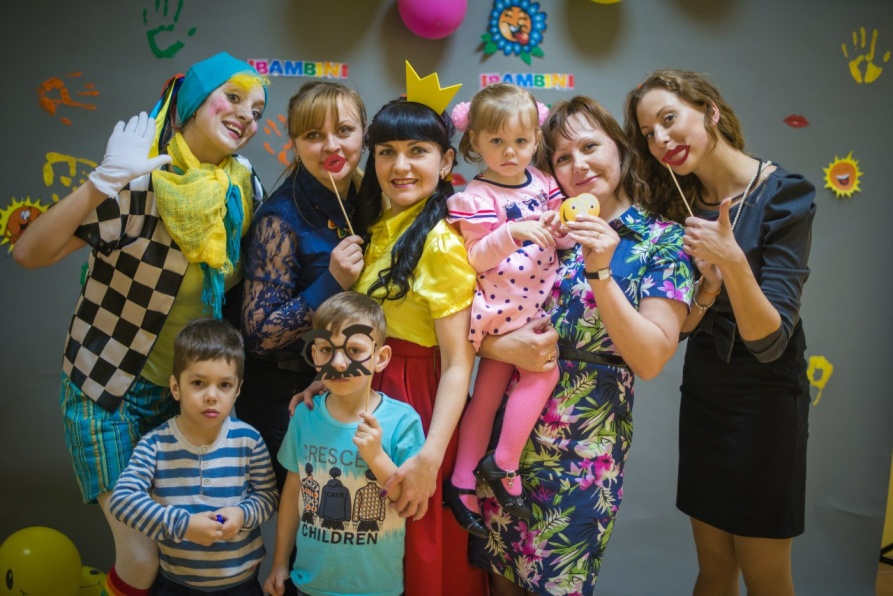 Детский сад – дошкольный образовательный центр «Ibambini»  предусматривает посещение до 20 детей. В саду проводятся развивающие занятия: английский язык, кружок шитья и кройки, школа  раннего развития, детская йога, 
детская театральная мастерская, изостудия.
Щелковский м.р
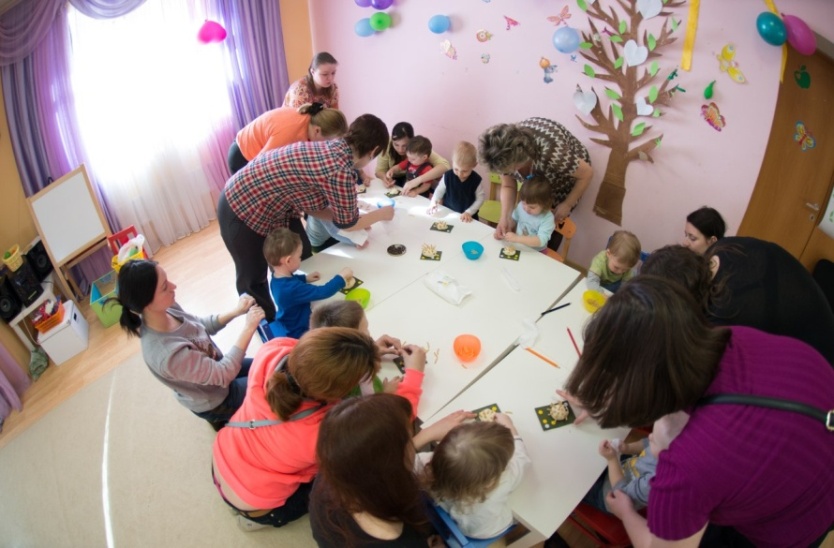 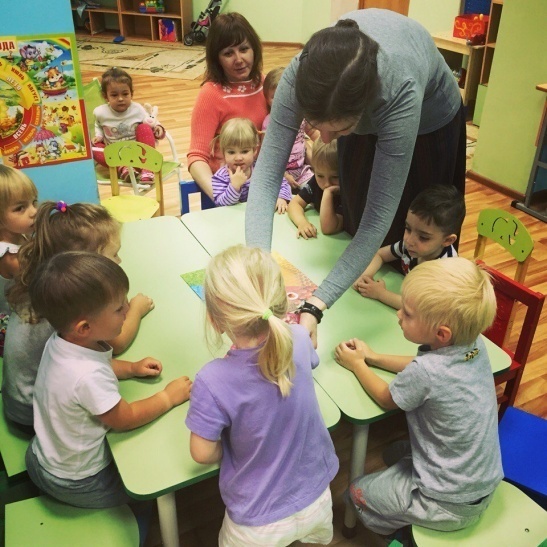 2014 год – 1 766,8 тыс. руб. 
 2015 год – 2 675,99 тыс. руб. 
 2016 год – 902,2 тыс. руб.

Результат получения субсидии:
 - создание 4 рабочих мест
14
Центр раннего развития  «Детство»
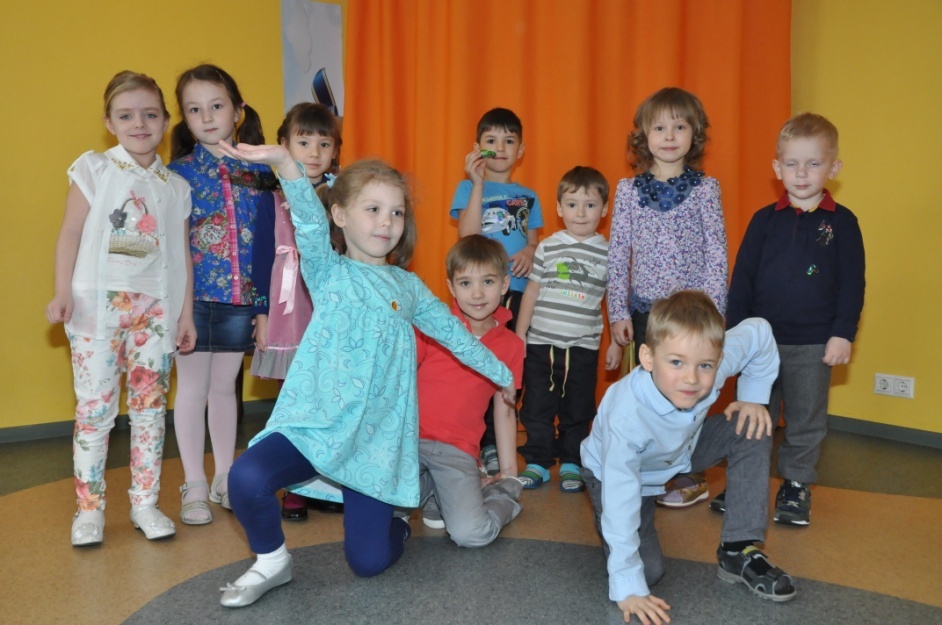 Центр раннего развития «Детство» особое внимание уделяет творческому воспитанию ребенка. Занятия в центре: «лего» класс, фитнес, творчество, музыка, живопись, английский язык, сюжетно-ролевые и развивающие игры.
Центр создан на 40 мест.
г.о. Домодедово
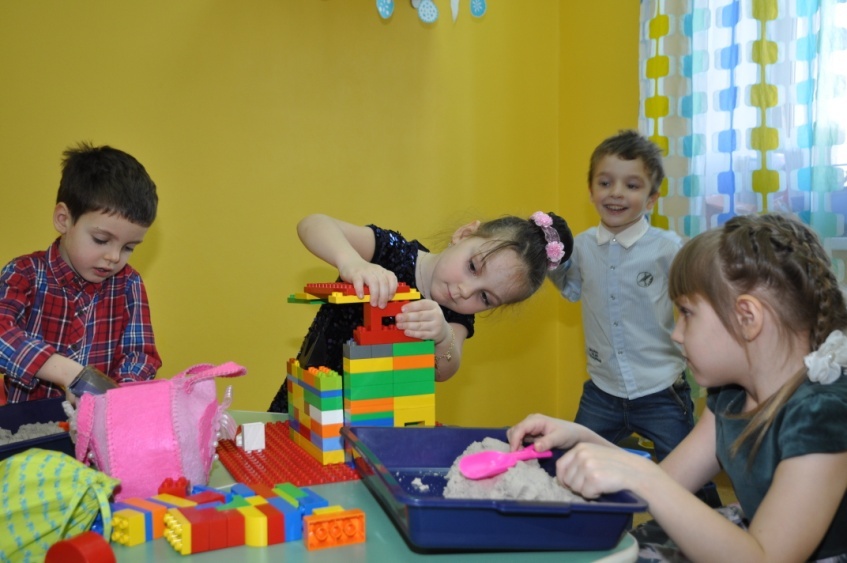 2015 год -  1 039,9 тыс. руб., 
2016 год - 484,3  тыс. руб.

Результат получения субсидии:
 - создание 3 рабочих мест
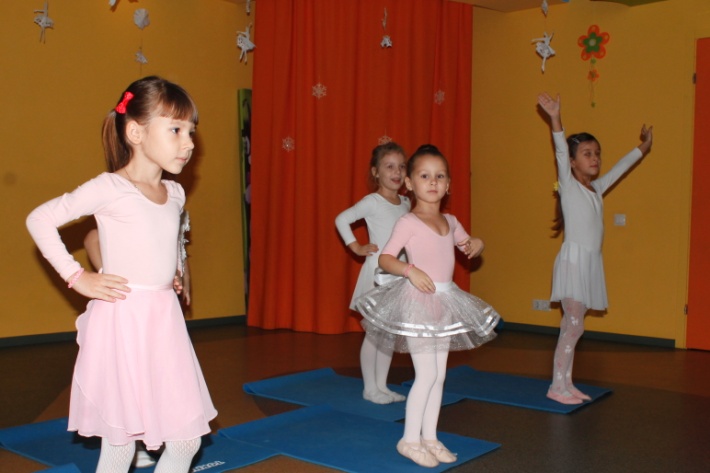 15
ООО «Огонёк-ЦСО»
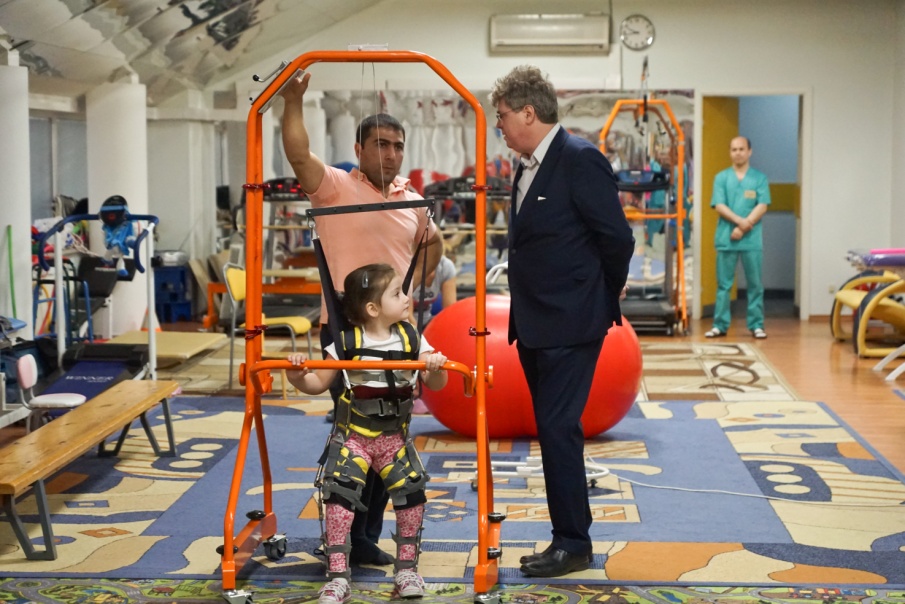 Осуществляется реабилитация детей-инвалидов и детей с  ДЦП.
Предоставлены субсидии на компенсацию затрат по оборудованию для реабилитации инвалидов
г.о. Электросталь
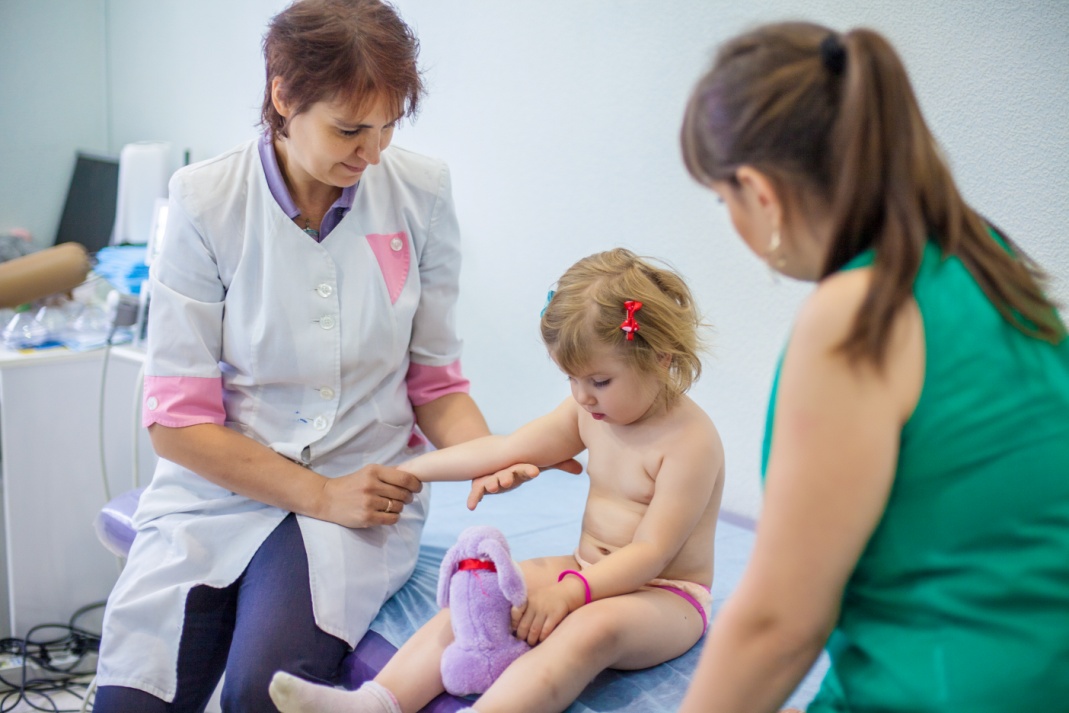 2014 год – 846,9 тыс. руб. 
2015 год – 1 010,6 тыс. руб.
2016 год – 1 500,0 тыс. руб.

Результат получения субсидии:
 - создание 7 рабочих мест
16
ООО «Стиль Студия»
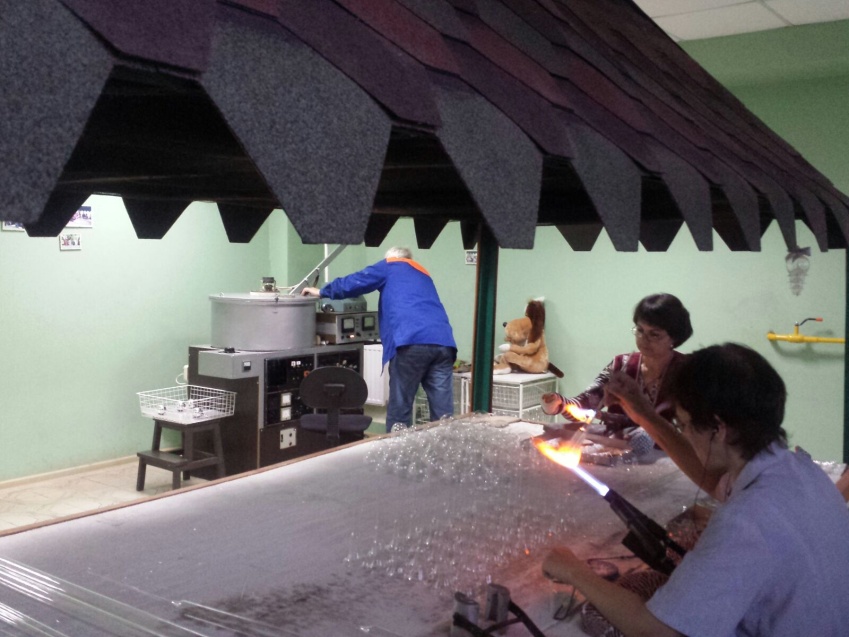 Художественная творческая мастерская по производству изделий из стекла, сувенирных елочных украшений, дизайнерских предметов интерьера.
г.о. Химки
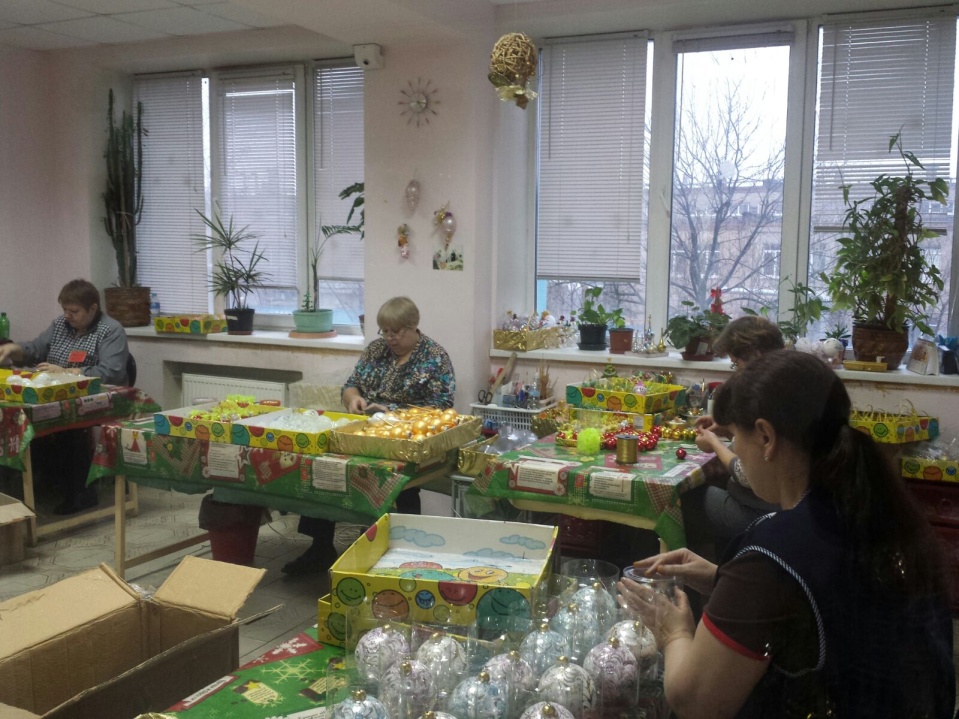 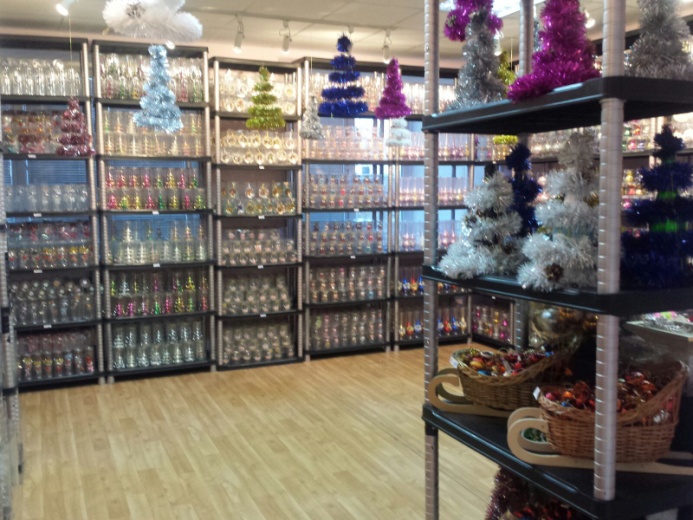 2015 год -  503,6  тыс. руб.

Результат получения субсидии:
 - создание 3 рабочих мест
17
Взаимодействие Московской области и    фонда региональных социальных программ «Наше будущее»
Соглашение о сотрудничестве между Правительством Московской области и Фондом региональных социальных программ 
«Наше будущее» № 163 от 4 сентября 2017 года
Паспорт проекта 
«Содействие развитию малого           и среднего предпринимательства       в Московской области»
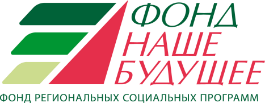 ПРОГРАММЫ ФИНАНСОВОЙ ПОДДЕРЖКИ СОЦИАЛЬНЫХ  ПРЕДПРИНИМАТЕЛЕЙ
- Всероссийский Конкурс проектов «Социальный предприниматель»
- Конкурс «Прямые инвестиции в социальное предпринимательство»
Проект «Больше, чем покупка» 
на АЗС «Лукойл»
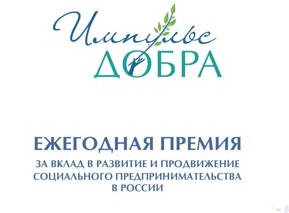 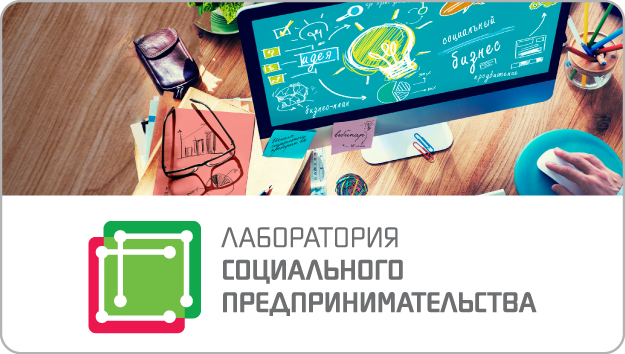 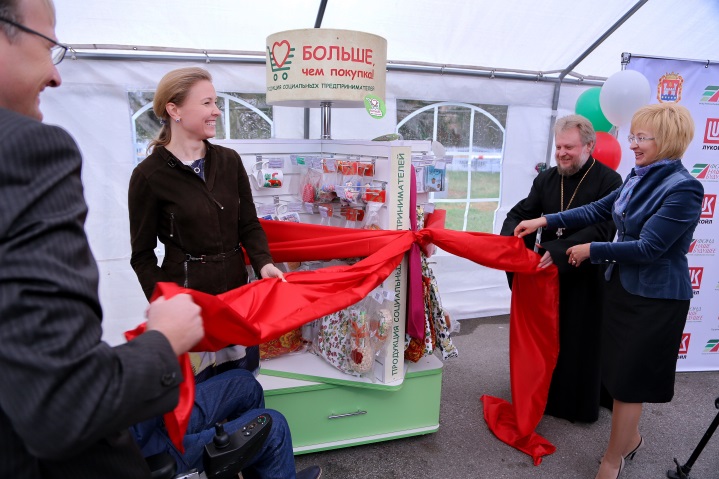 18
Лучший социальный проект 
Московской области 2017 года
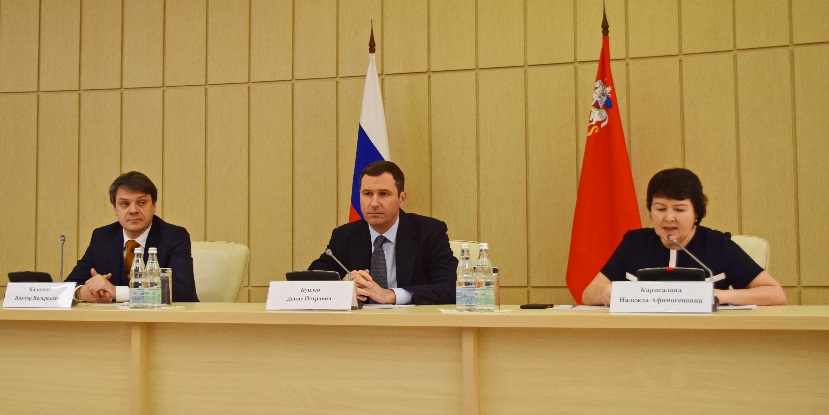 Конкурс проводился  в декабре 2017 года  в соответствии            
с Приказом Минэкономразвития России от 25.03.2015  № 167
подано 
50 заявок
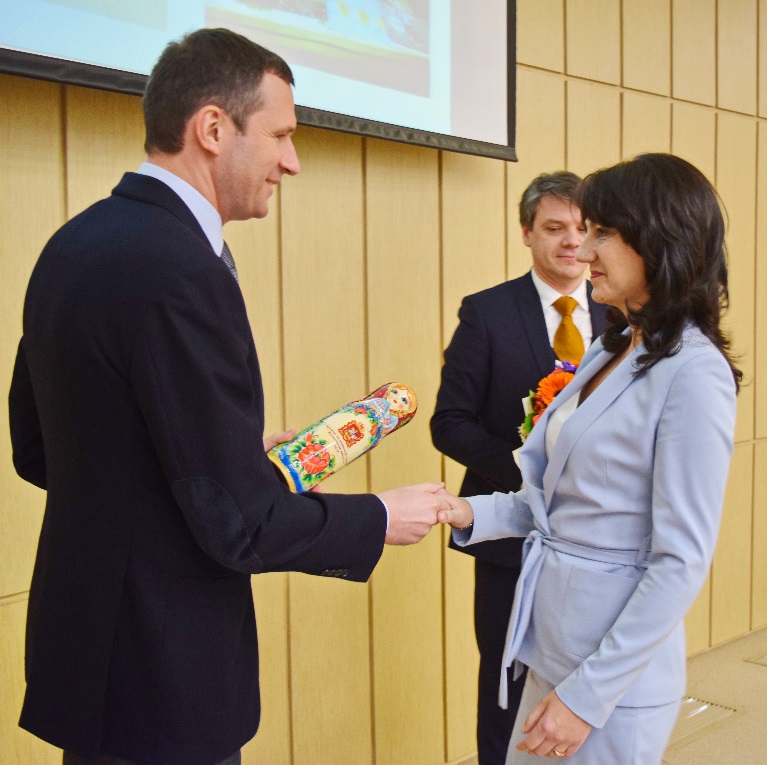 9 победителей
 в 8 номинациях
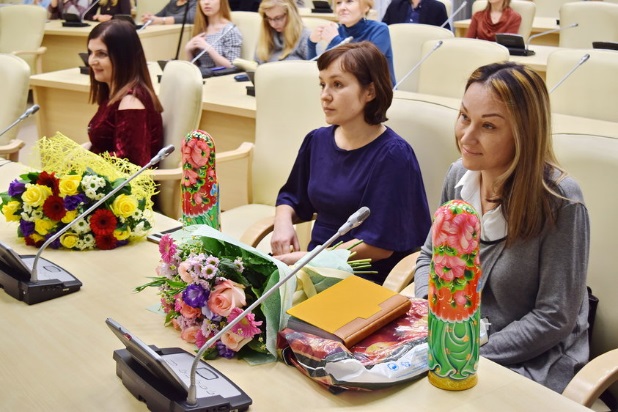 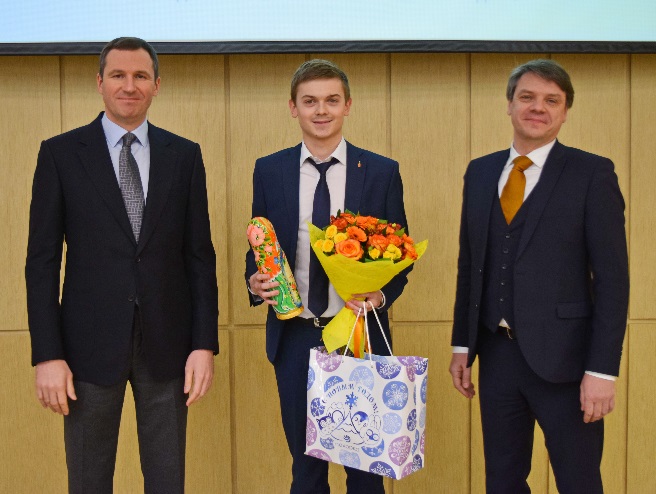 Предложения
Открытие ясельных групп в детских образовательных центрах и центрах времяпрепровождения детей
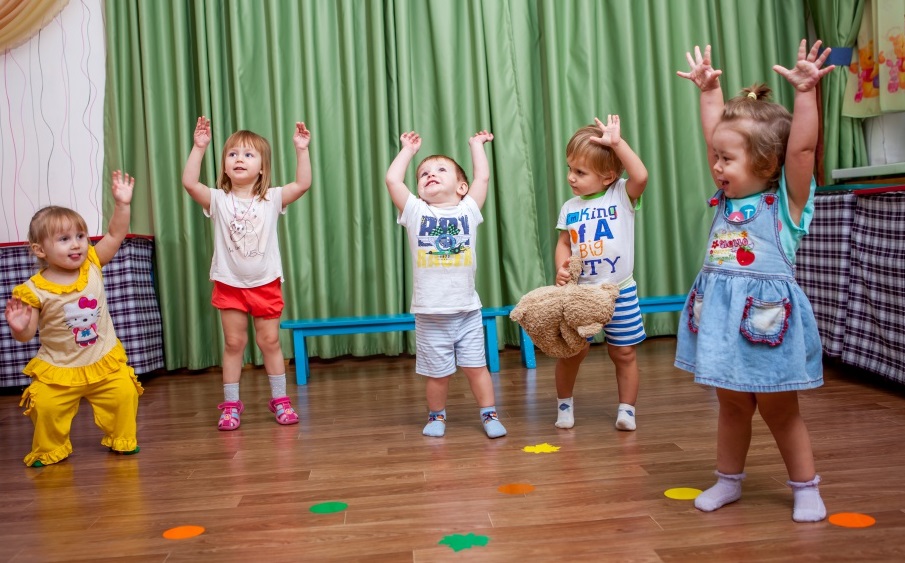 Увеличение 
перечня затрат
Увеличение максимальной суммы субсидии до
 3,0 млн. рублей
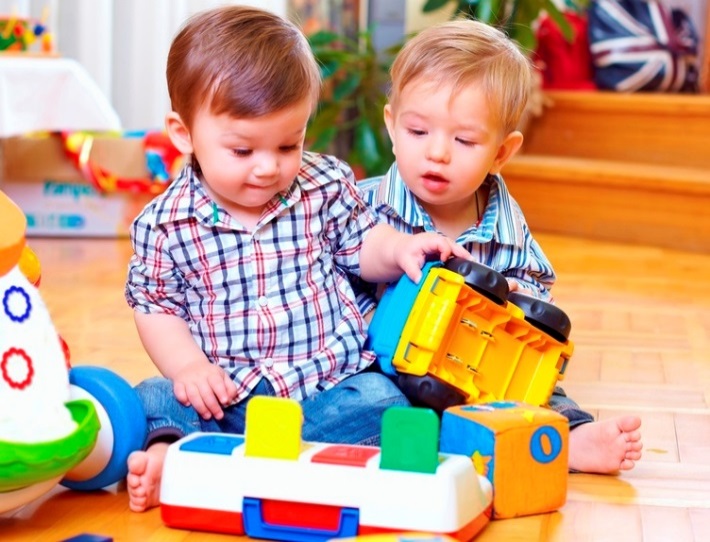 Расширение деятельности дошкольных организаций:
 - создание ясельных групп
Решение социальных проблем:
 -  нехватки ясельных групп для детей до 3 лет;
- невозможность совмещения воспитания с трудовой деятельностью и обучением
Создание новых рабочих мест
20
Благодарю за внимание !
21